Youth Fashion Summit 2018 - 2019
Human agenda
Name
Date
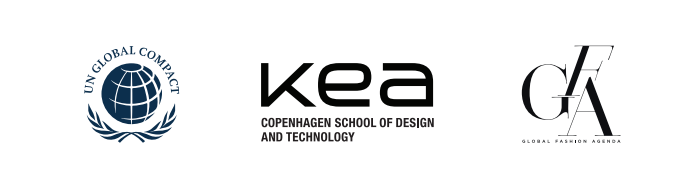 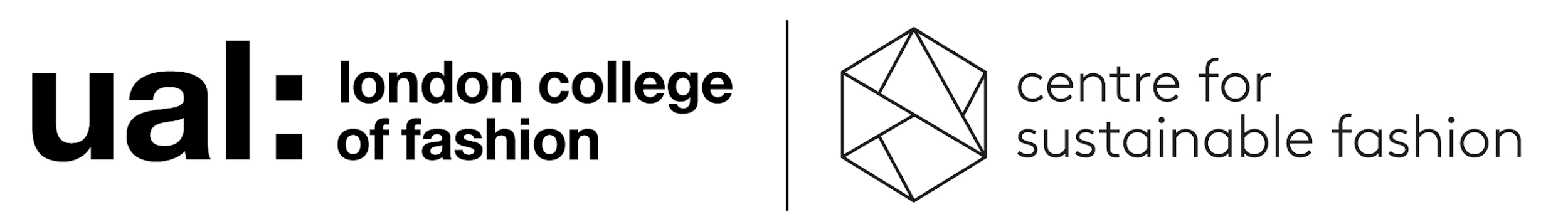